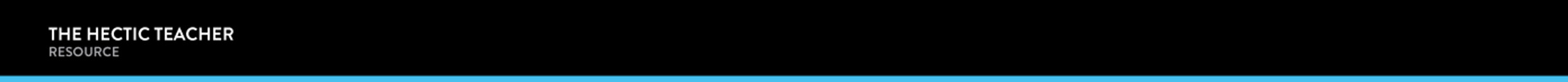 Making a Chain: 
Try and link together 3 or 4 of the concepts in the table and explain how they link.
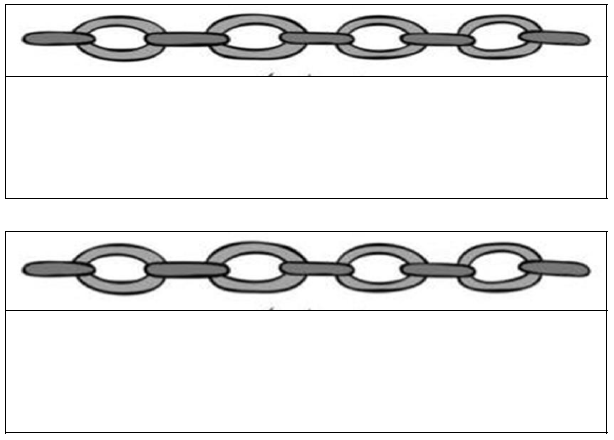 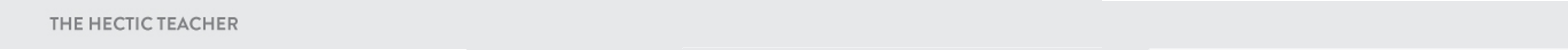 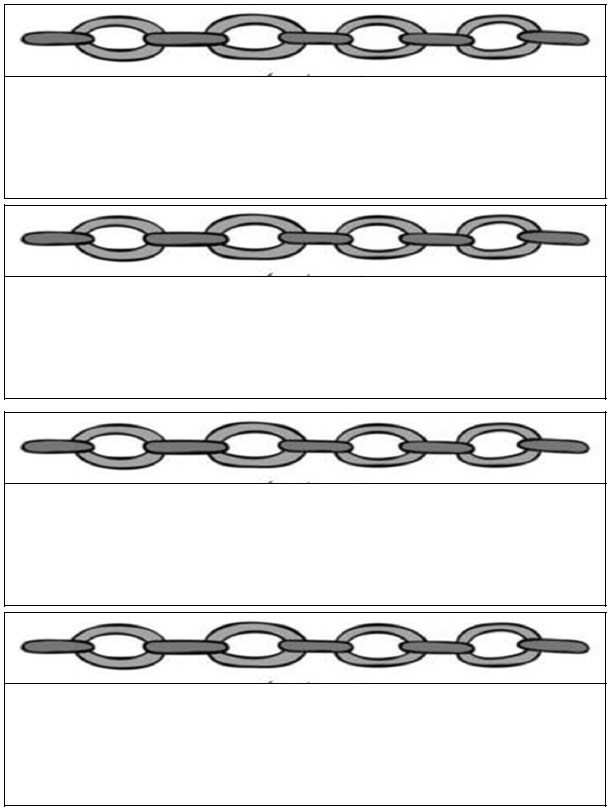